VAMS Call Center Assisted Appointment Scheduling
Agenda
What is VAMS?
VAMS appointment flow
Call center role in appointment scheduling
Questions
Vaccine Administration Management System (VAMS)
Developed by CDC through partnership with Deloitte
Web-based system; accessible via computer, tablet, smartphone with internet browser
Secure: two-factor authentication, HIPAA compliant
Allows for scheduling of clinics, identification of employers/vaccine recipients, clinic registration, vaccine administration record-keeping, vaccine inventory management
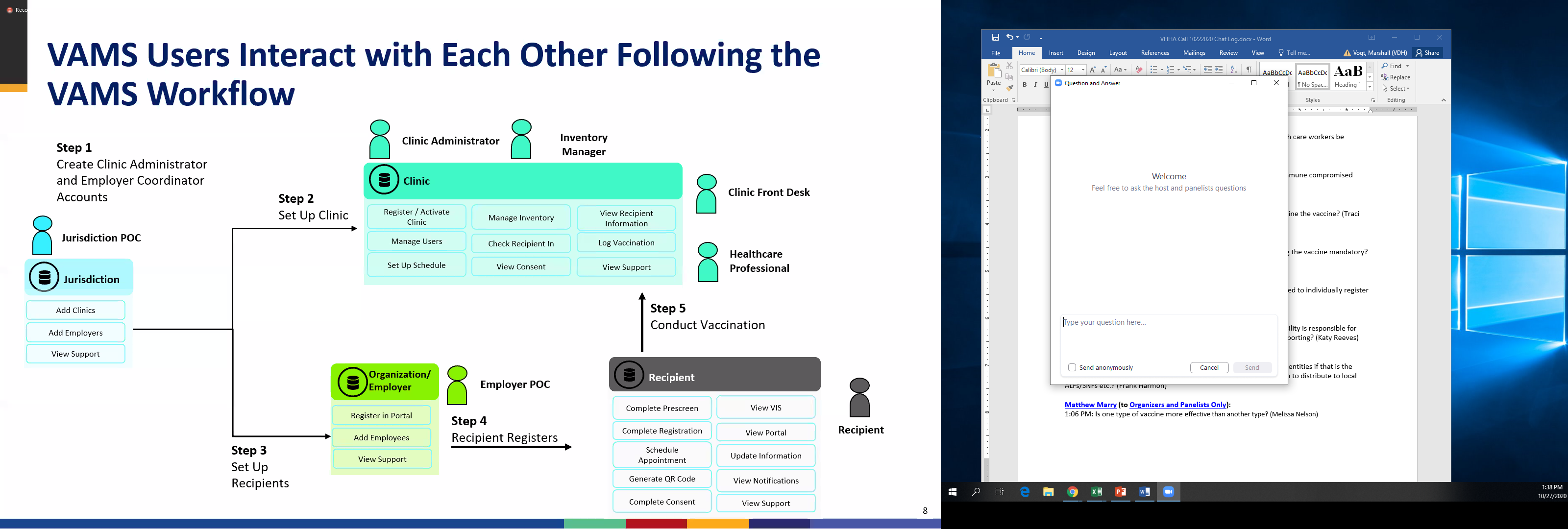 VAMS Appointment Scheduling
Contact information for intended vaccine recipients is entered into VAMS by an employer/organization (or local health district acting on their behalf)

Vaccine recipients receive e-mail and schedule appointment online


Any vaccine recipient unable to schedule appointment online calls call center for assistance
Vaccine Recipient – Online scheduling
Vaccine recipient will receive an email invitation from VAMS
Be sure to check SPAM/Junk folders (and “Promotions” tab in Gmail) for this e-mail
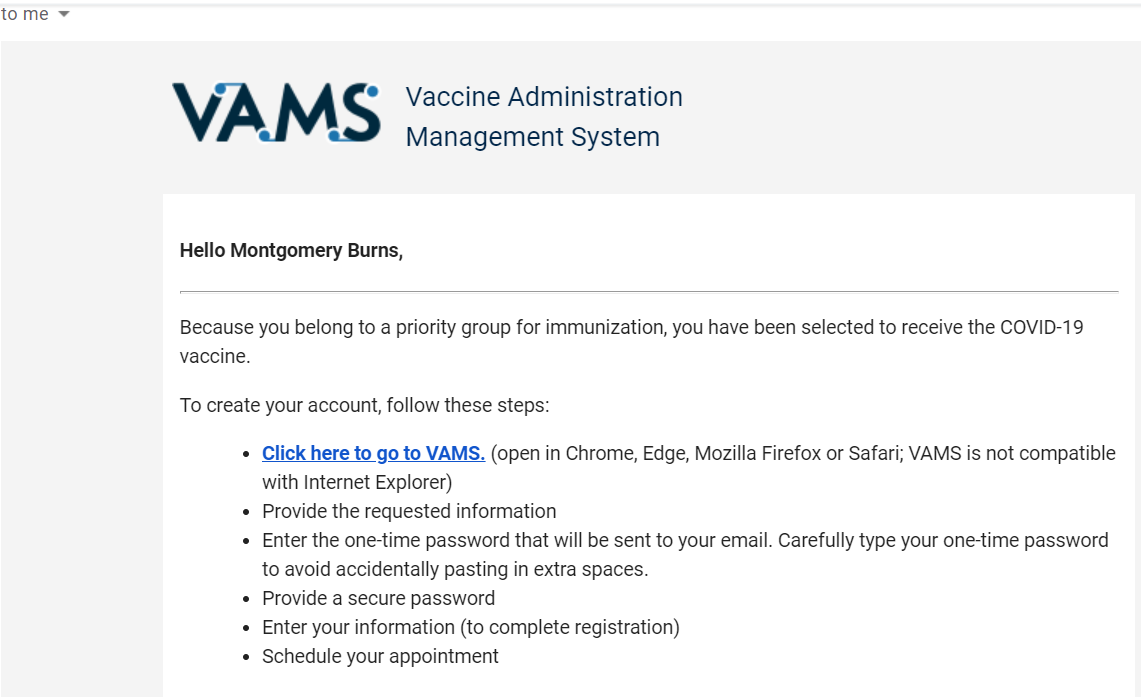 Vaccine Recipient – Online scheduling
Vaccine recipient creates VAMS account
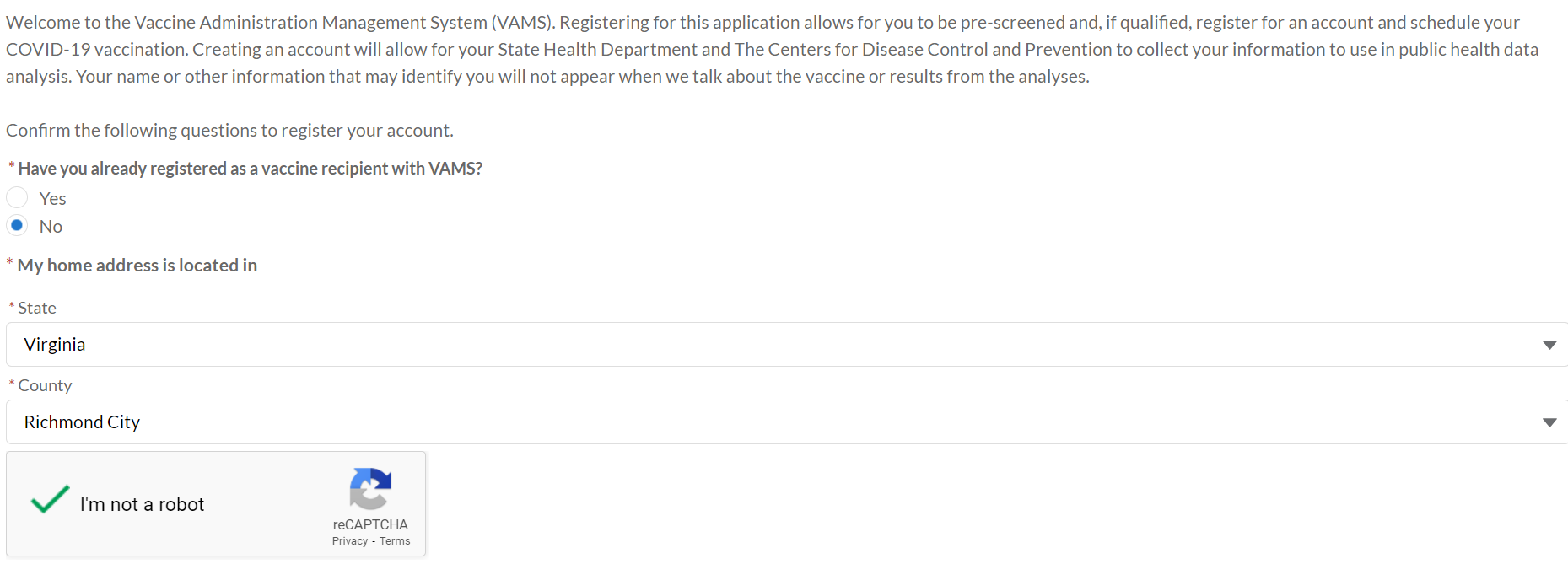 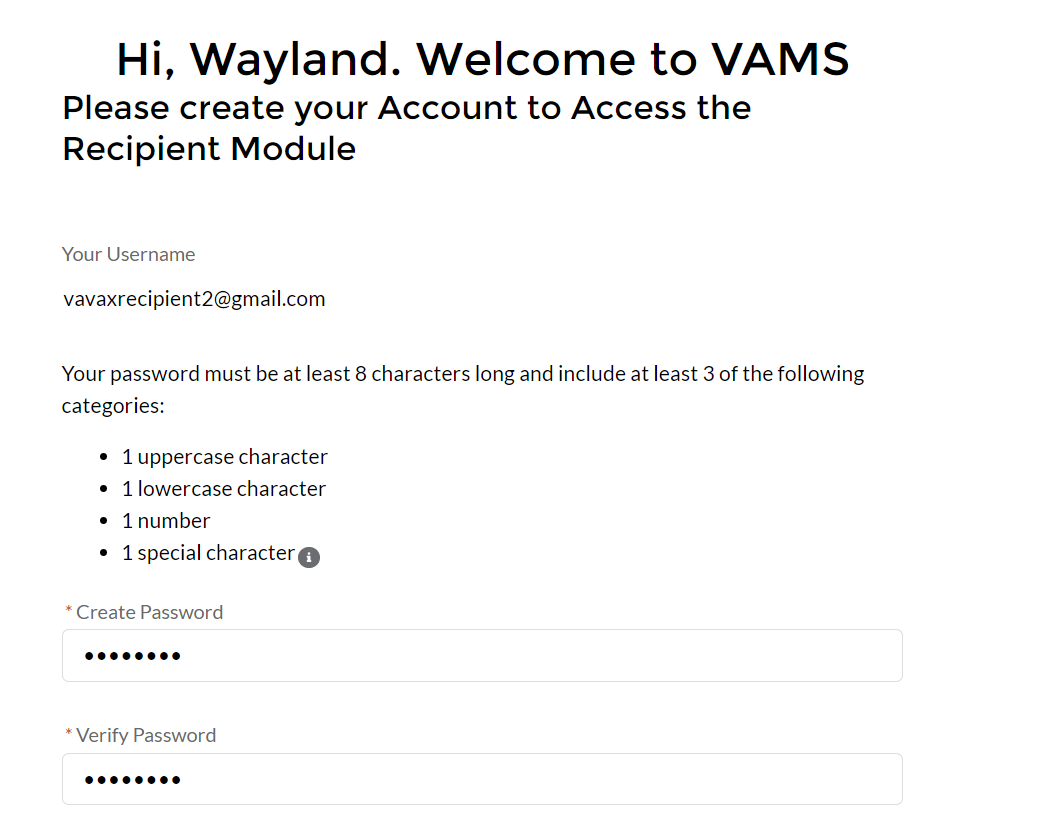 Vaccine Recipient – Online scheduling
Vaccine recipient confirms information
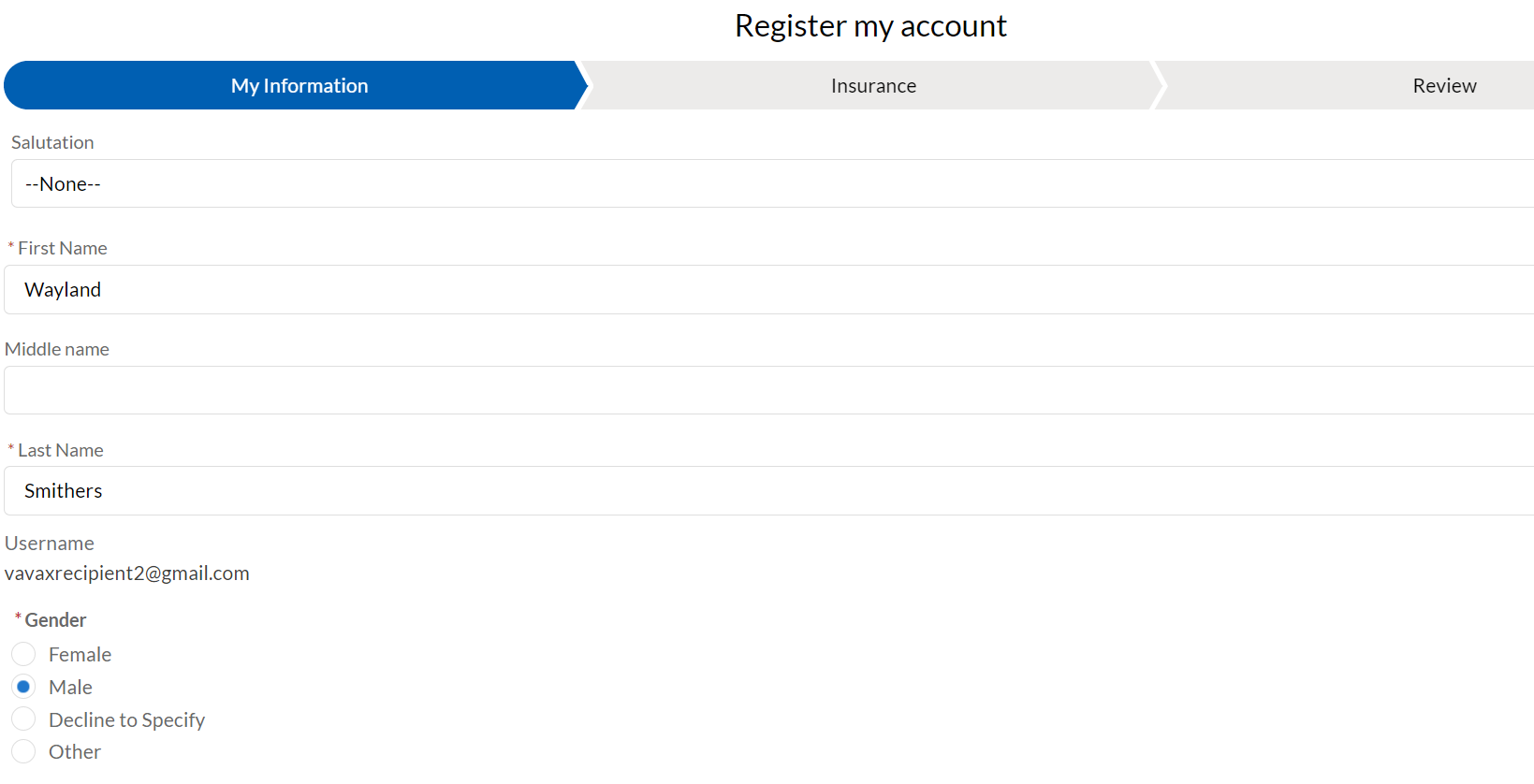 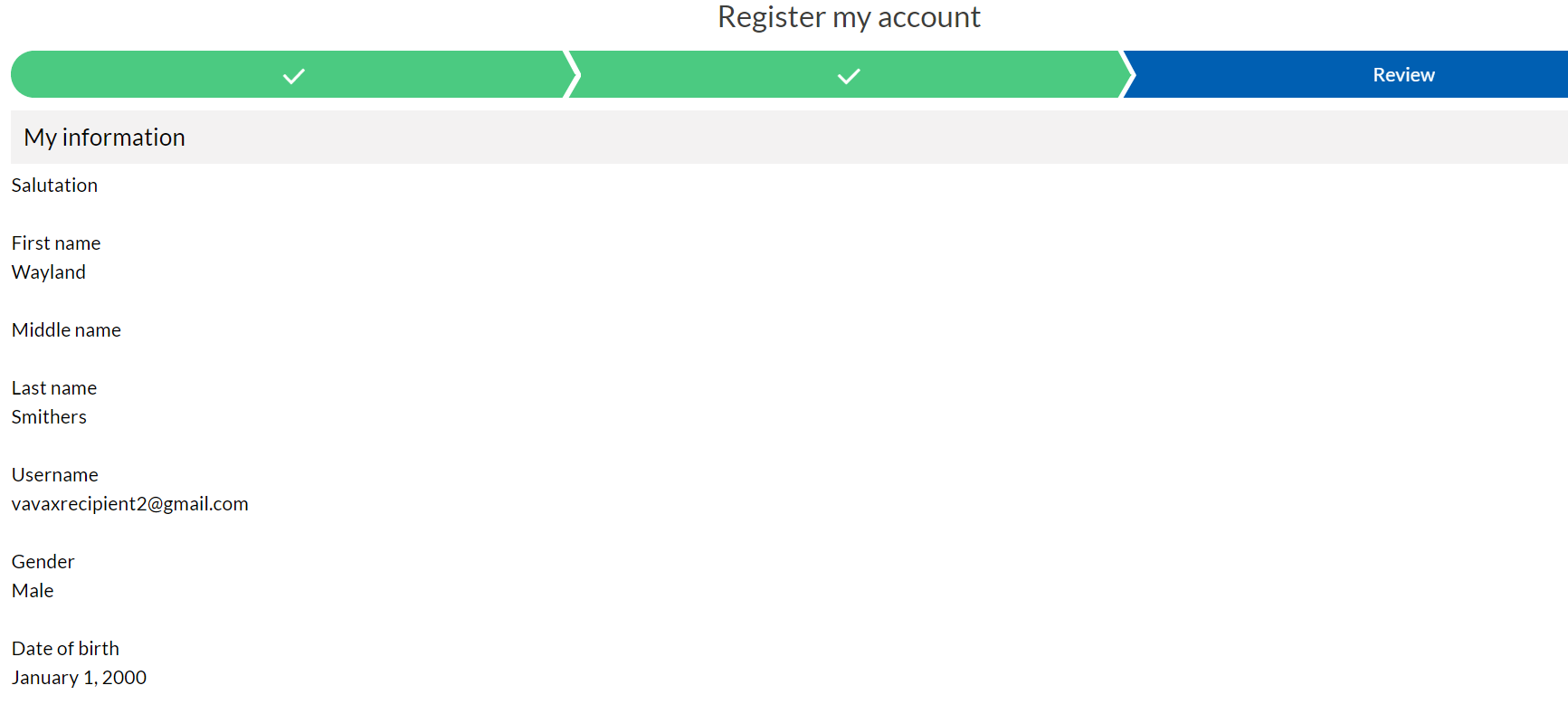 Vaccine Recipient – Online scheduling
Vaccine recipient schedules appointment, starting with initial scheduling questions
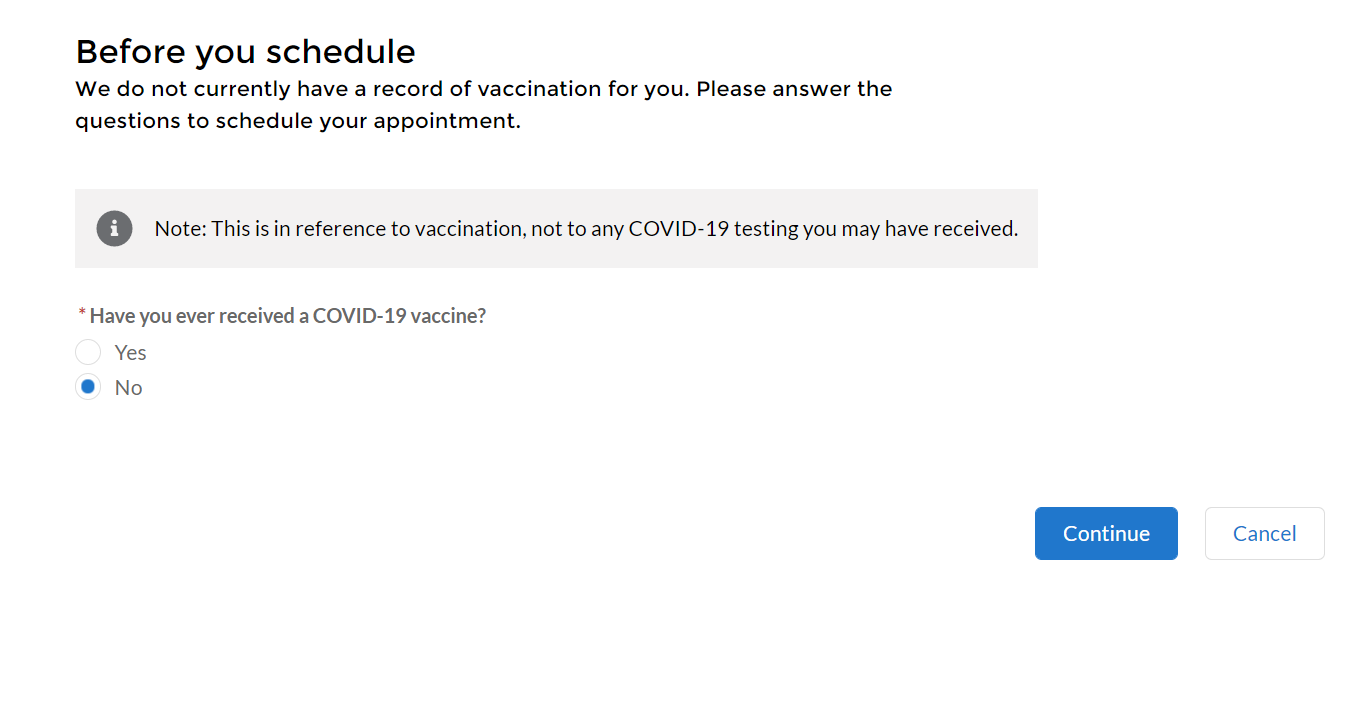 Vaccine Recipient – Online scheduling
Clinic search conducted by ZIP code and clinic type 
Be sure to check “standard clinics” if no clinics appear when searching “limited service” clinics
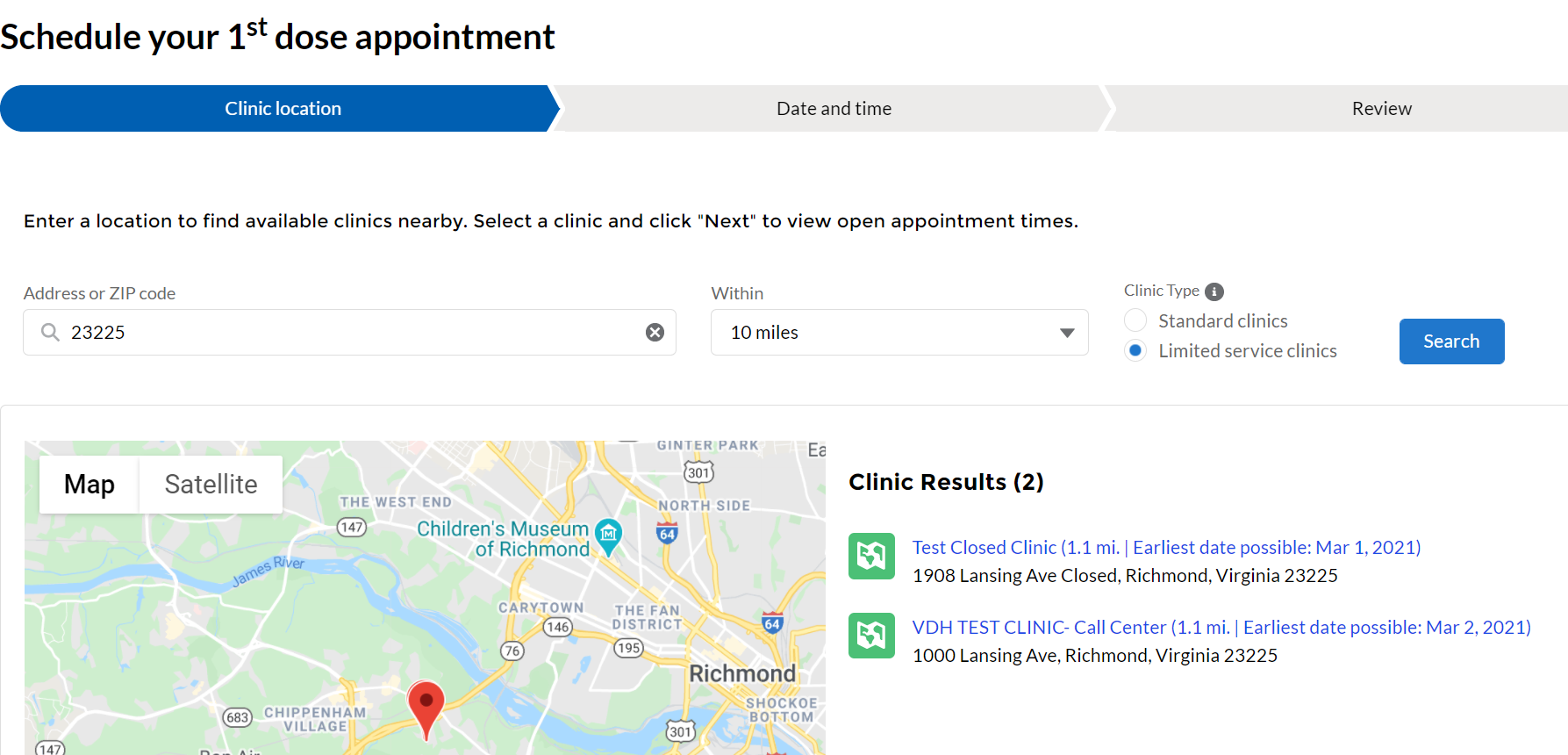 Vaccine Recipient – Online scheduling
Clinic selected and appointment scheduled
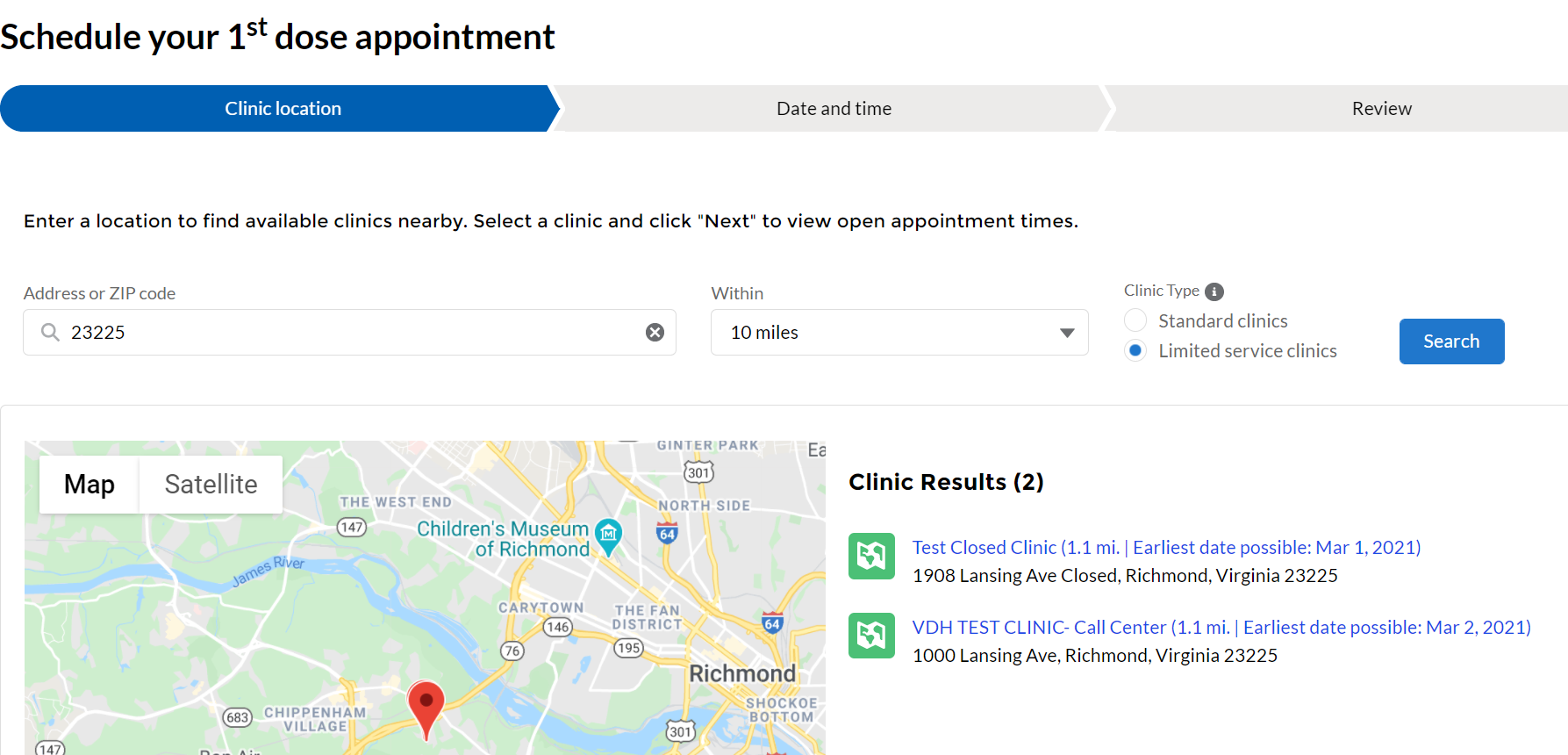 Vaccine Recipient – Online scheduling
Vaccine recipient completes appointment scheduling by selecting date/time and confirming details, receives confirmation
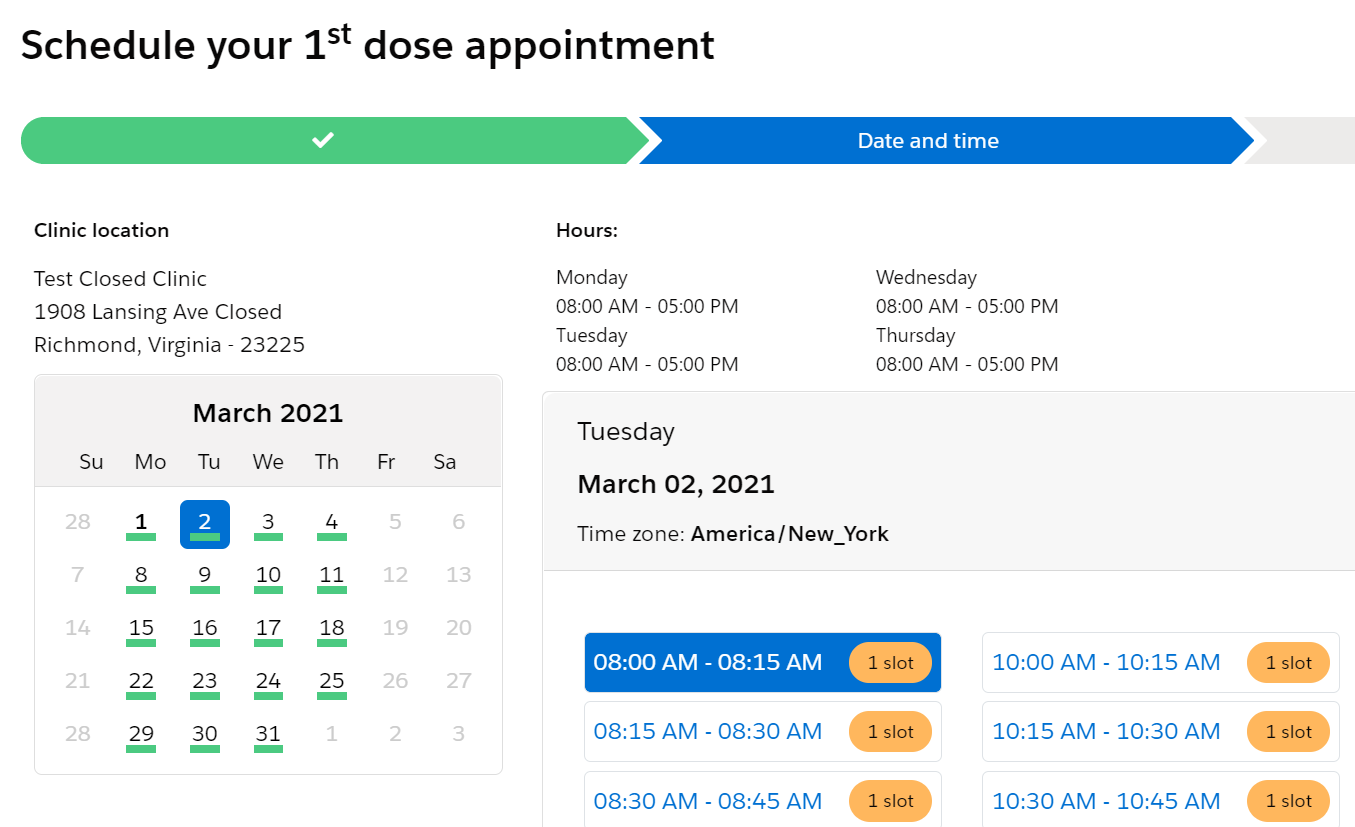 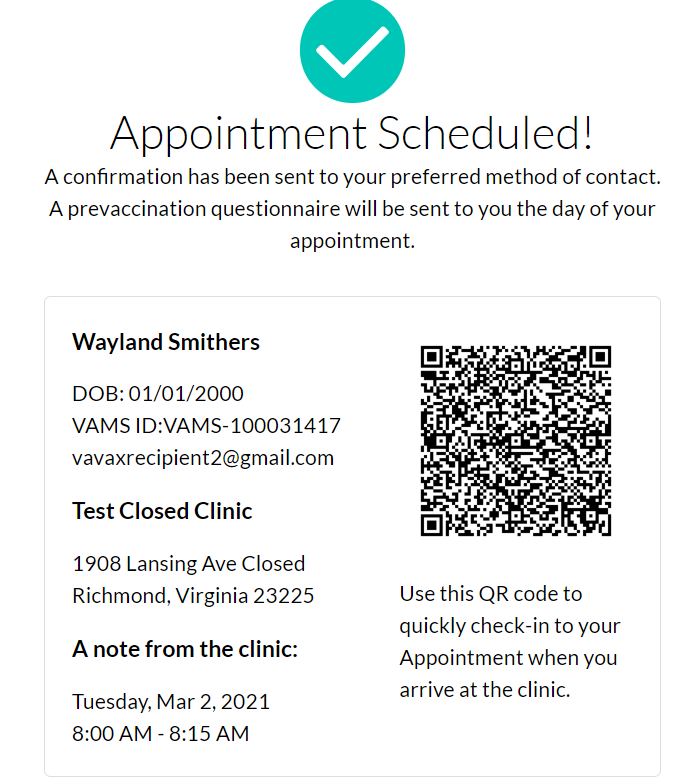 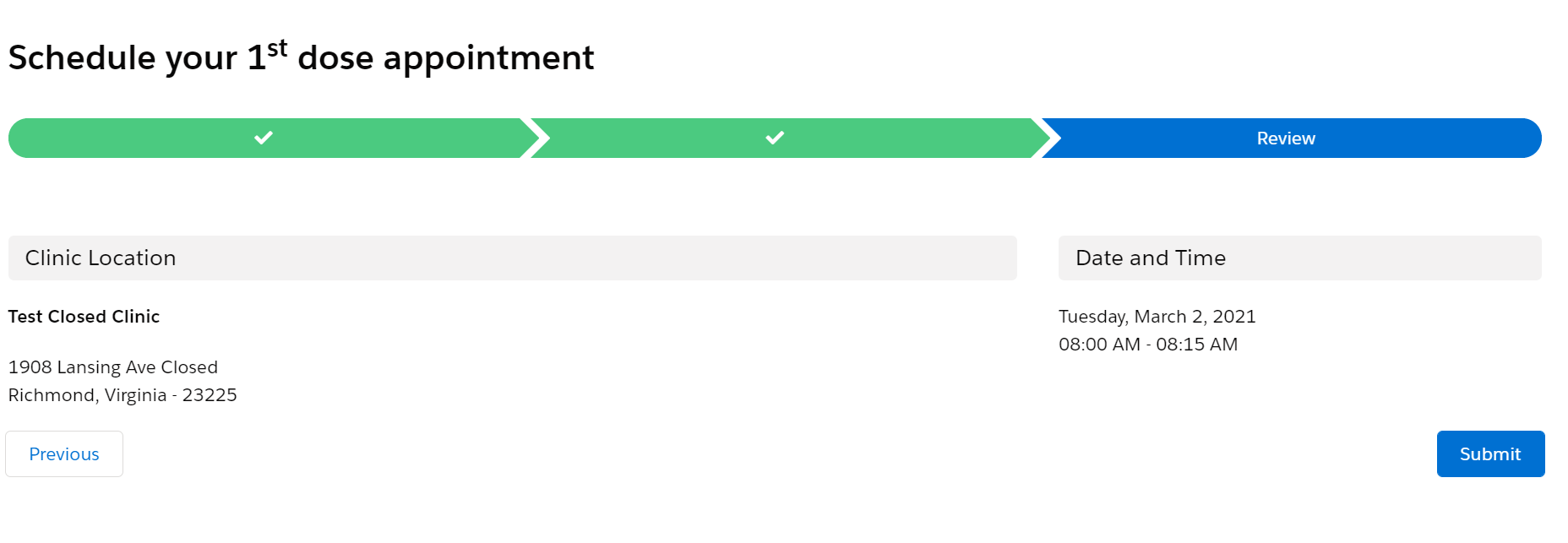 Vaccine Recipient – Scheduling by phone
Vaccine recipient will contact call center
Call center agent will use VAMS to help schedule vaccine appointment
Vaccine Recipient – Scheduling by phone
Step 1: Call center agent logs into VAMS to access clinic portal
Access VAMS at vams.cdc.gov
Login using username and password
Complete “CAPTCHA” if requested
Enter two-factor authentication code (received via email or SMS text message)
Vaccine Recipient – Scheduling by phone
Step 2: Locate recipient
Recipient will have been added by employer/organization using first name, last name, and e-mail
Click on “Manage Recipients” tab
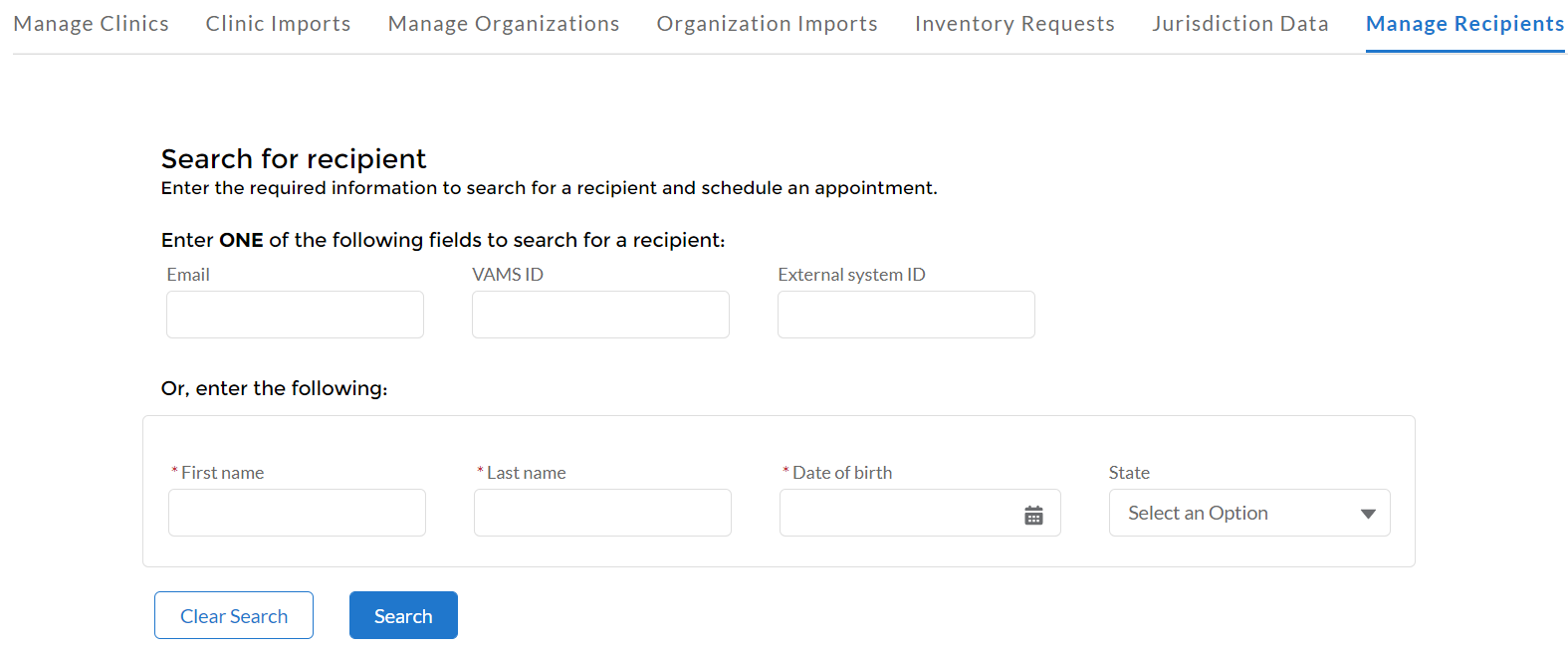 Vaccine Recipient – Scheduling by phone
Step 2: Locate recipient 
Enter recipient e-mail address and click “Search”
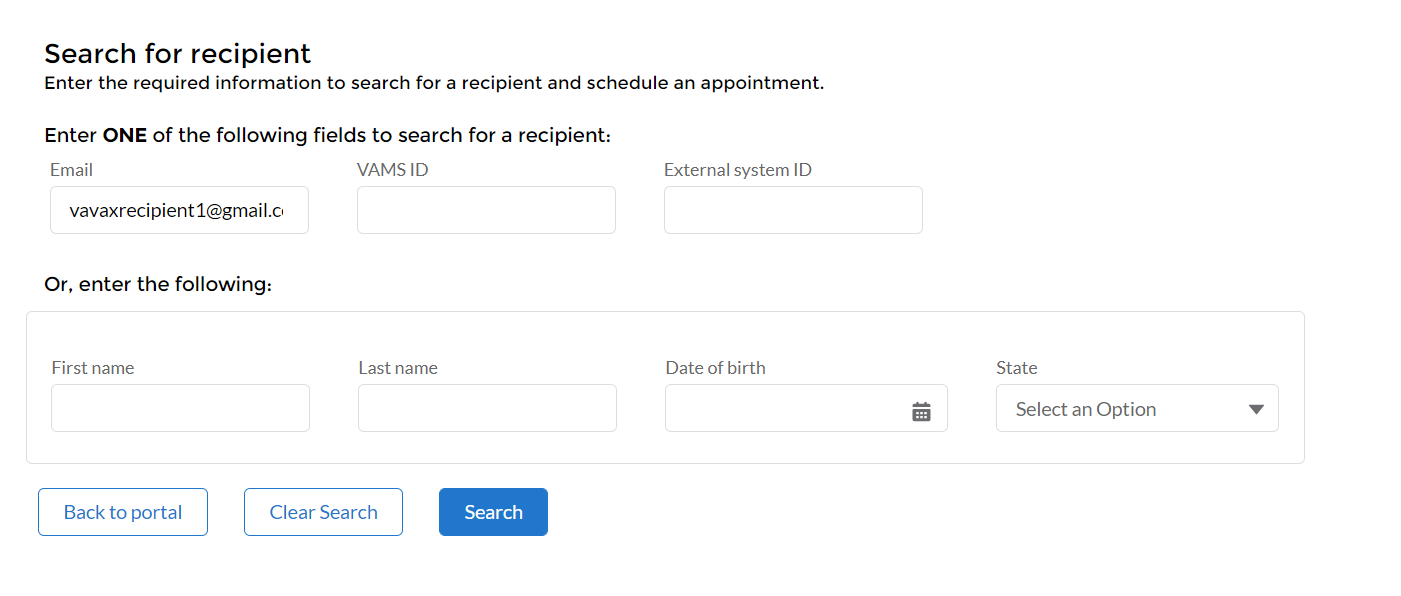 Vaccine Recipient – Scheduling by phone
Step 2: Locate recipient 
If recipient has activated their account, they will appear in search results; check the box next to their name and click “Schedule future appointment” (unlikely as they are calling the call center to help them schedule!) 

If recipient is not found, you can help create appointment for them
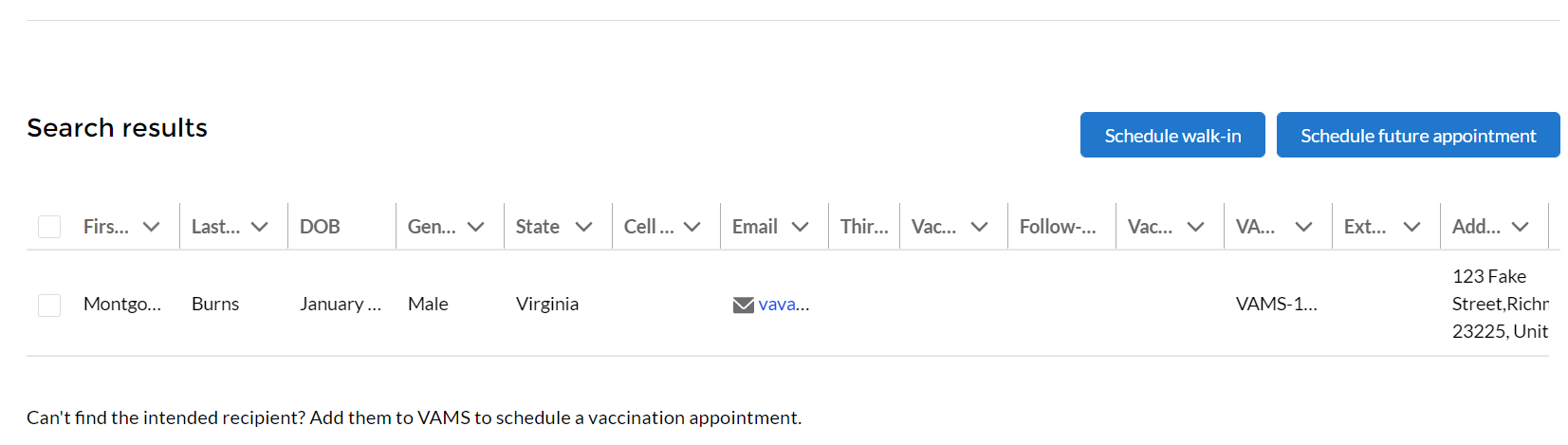 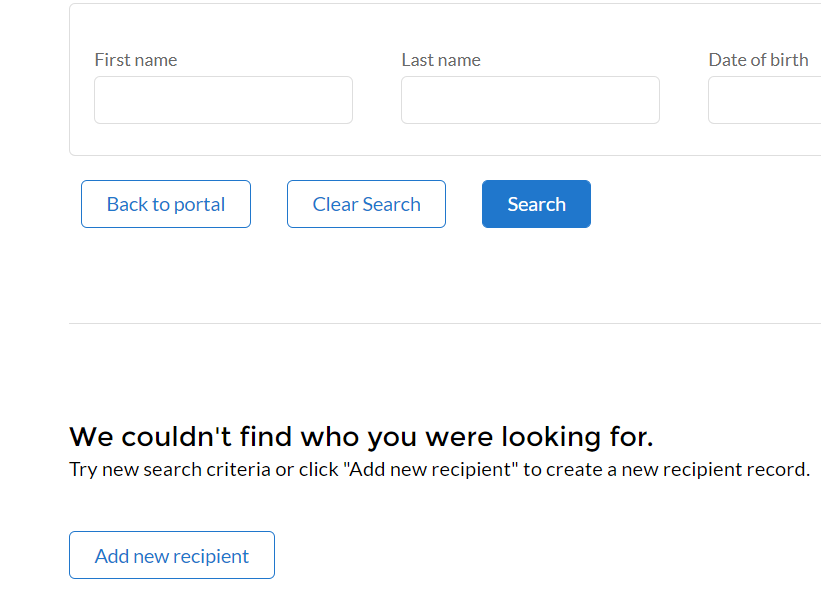 Vaccine Recipient – Scheduling by phone
Step 2: Locate recipient 
If recipient does not have active account, you can help create appointment for them, but will need to enter basic demographic information first to create an account
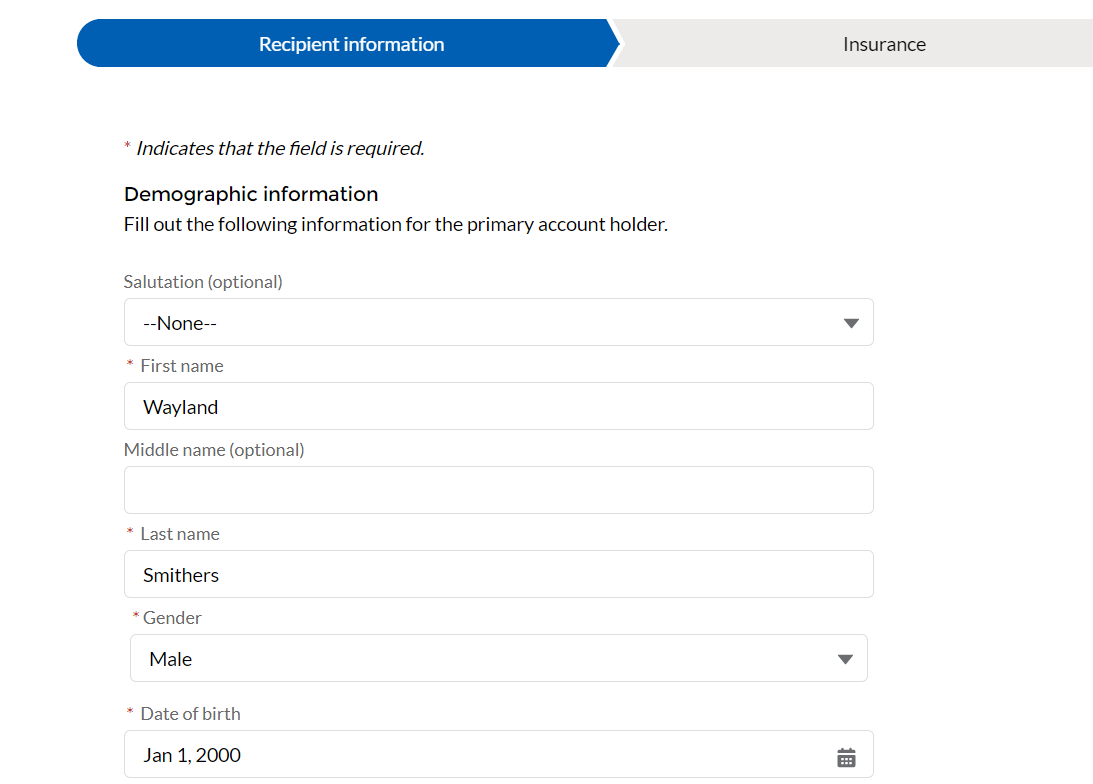 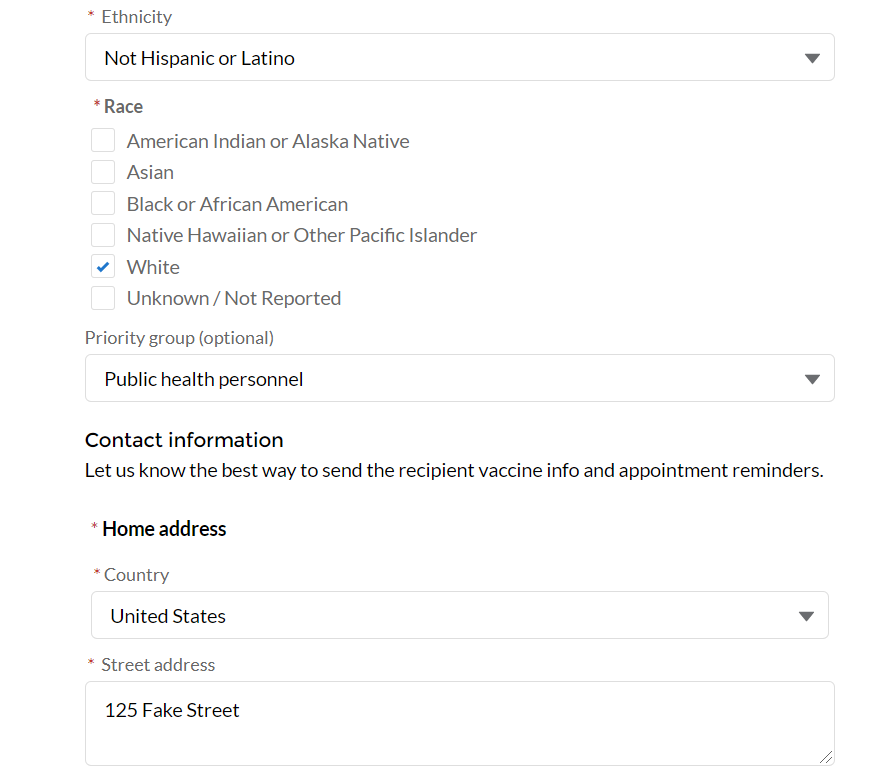 Vaccine Recipient – Scheduling by phone
Step 3: Schedule future appointment
Click “Schedule Future Appointment” box
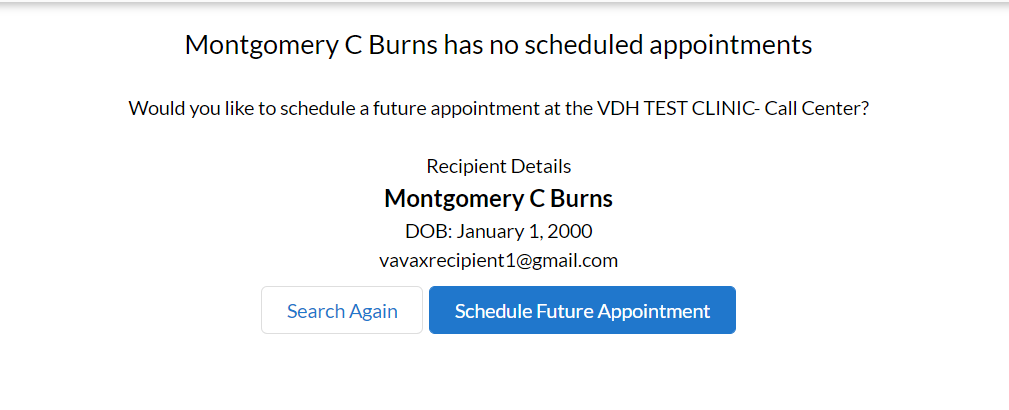 Vaccine Recipient – Scheduling by phone
Step 3: Schedule future appointment
Click through prompts
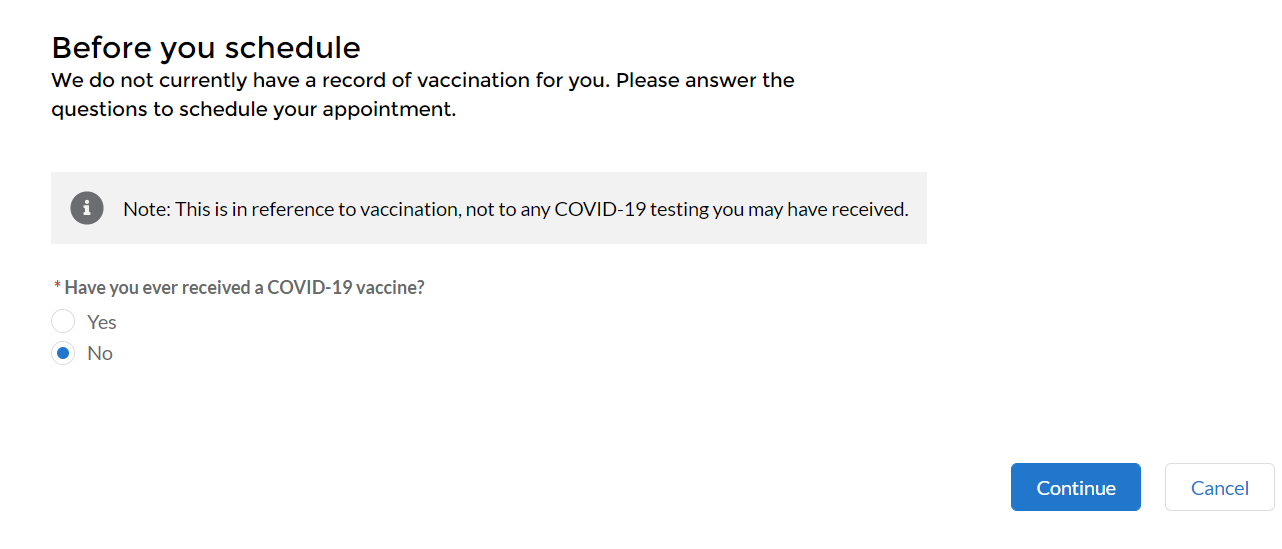 Vaccine Recipient – Online scheduling
Step 3: Schedule future appointment
Conduct clinic search by entering recipient’s ZIP code
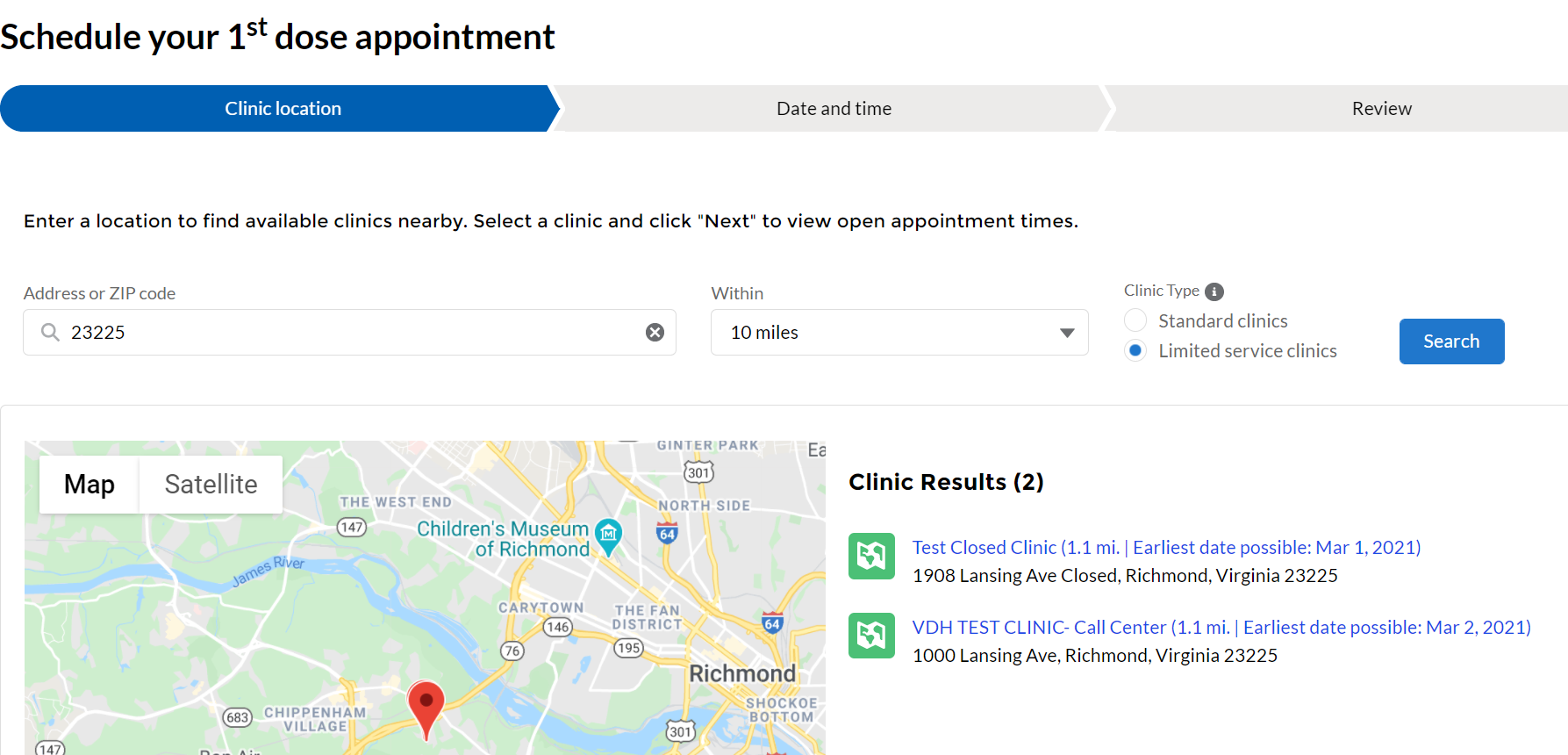 Vaccine Recipient – Online scheduling
Step 3: Schedule future appointment
Select chosen clinic and click “Next” to schedule appointment
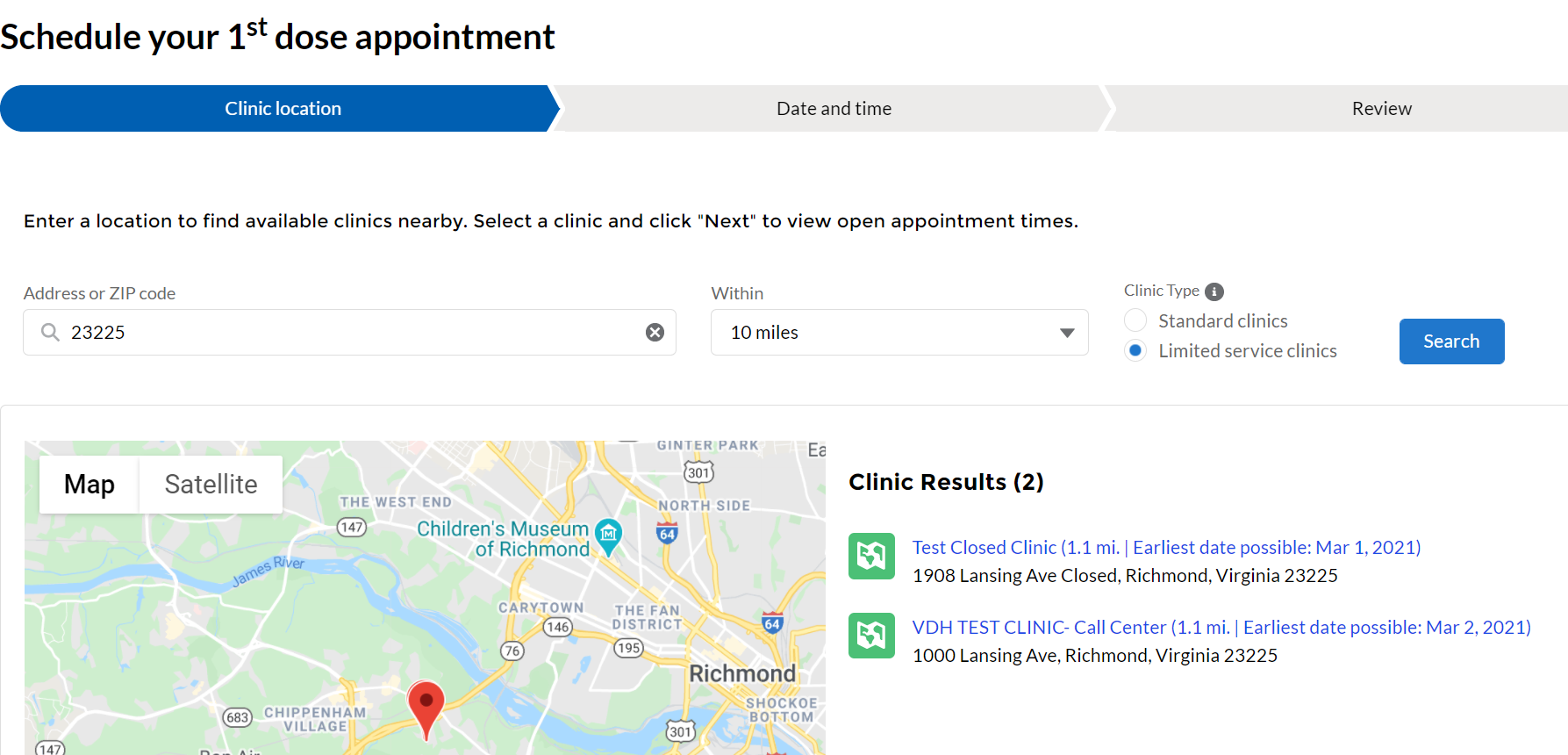 Vaccine Recipient – Scheduling by phone
Step 3: Schedule future appointment
Select a date and time for the appointment from the available dates/times, scroll down, and click “Next”
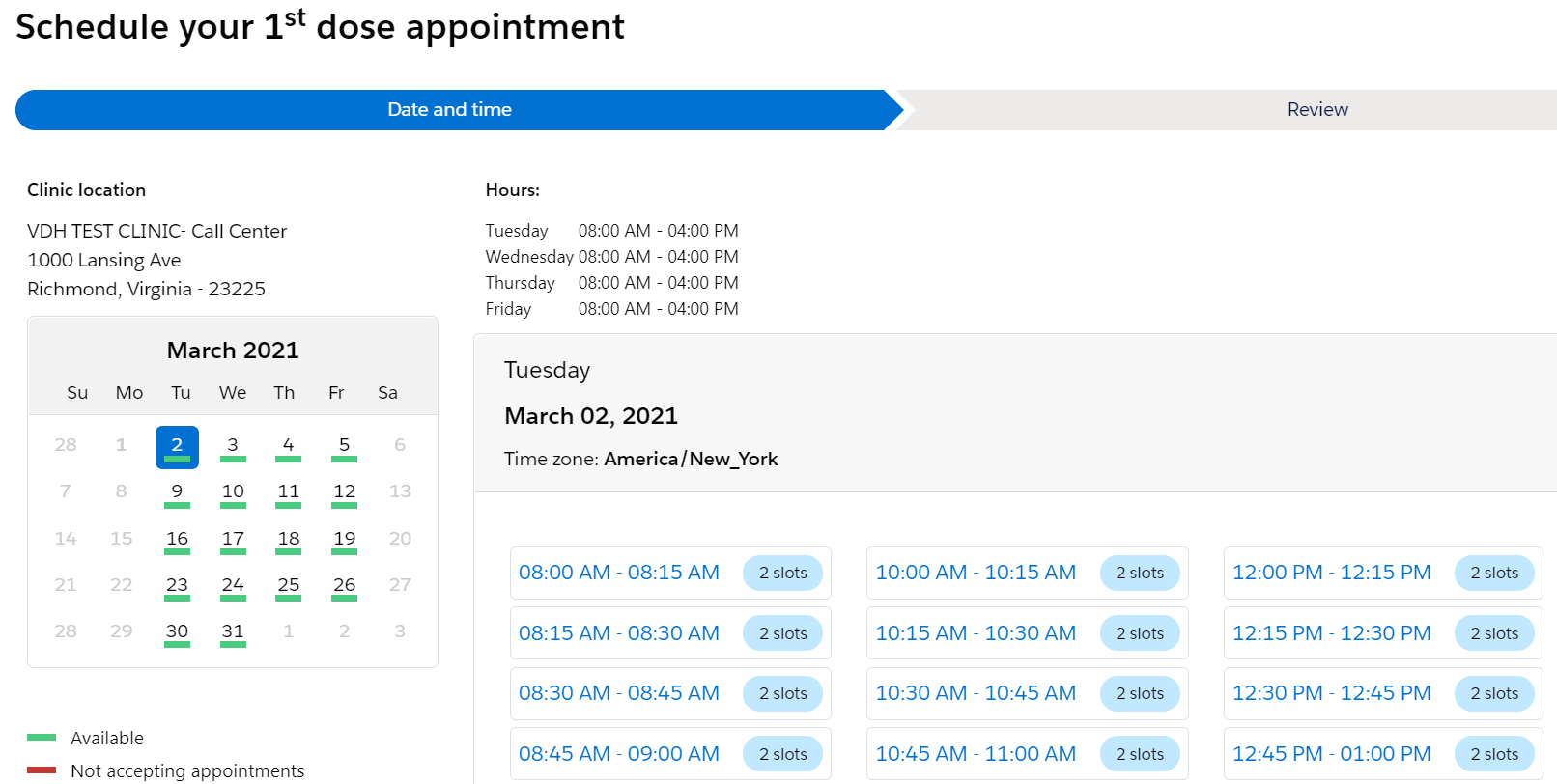 Vaccine Recipient – Scheduling by phone
Step 3: Schedule future appointment
Confirm appointment details with recipient and click “Submit”
IMPORTANT: Recipient will receive email with details, but please ensure recipient writes down details of their appointment date/time/location
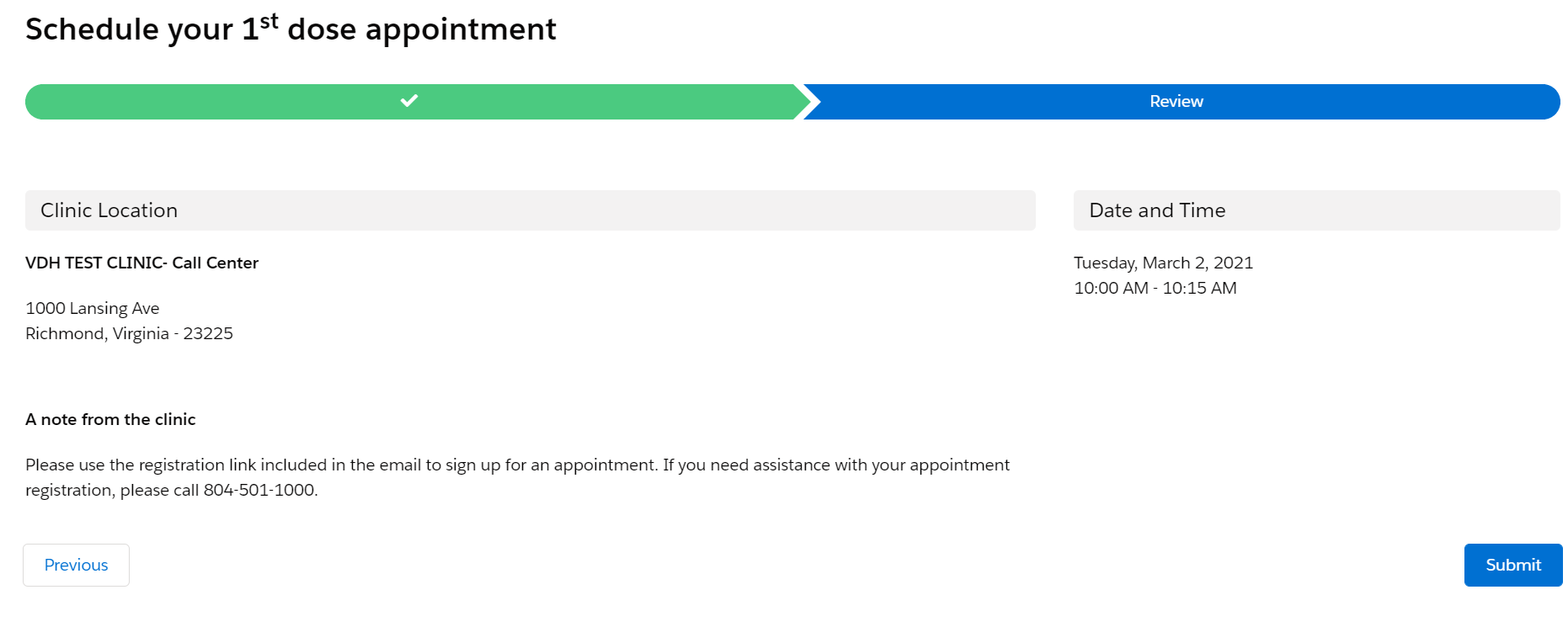 Vaccine Recipient – Scheduling by phone
Step 4: Ensure you have confirmed appointment details with recipient before disconnecting and explain next steps
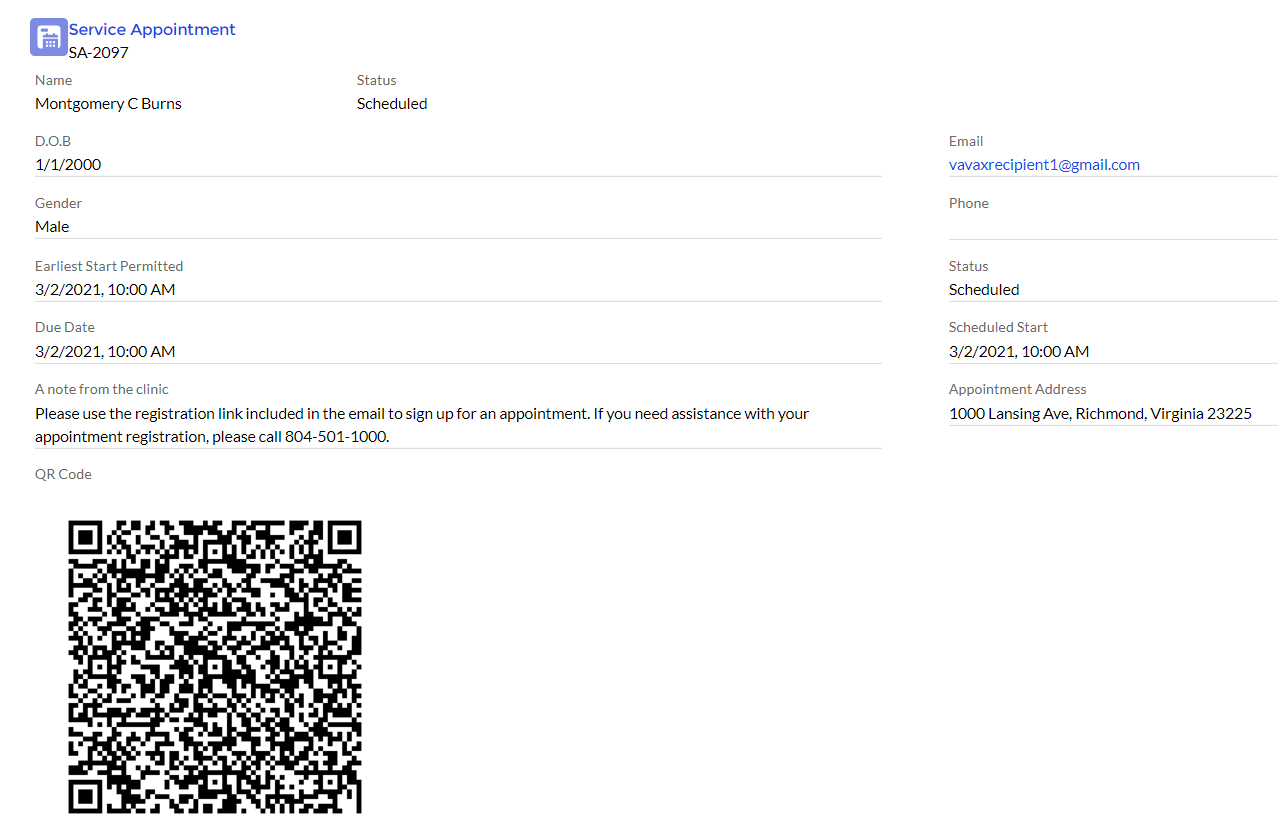 What happens next?
Vaccine recipient has appointment!
Upon presenting to clinic, front desk staff will complete check in
Vaccine recipient will complete pre-screening on paper (with electronic attestation of completion) or provider can complete pre-screening with patient and document electronically
Vaccine administered and documented
Ideally second dose (if applicable) scheduled during post-vaccine waiting period
Questions?
AND...THANK YOU!